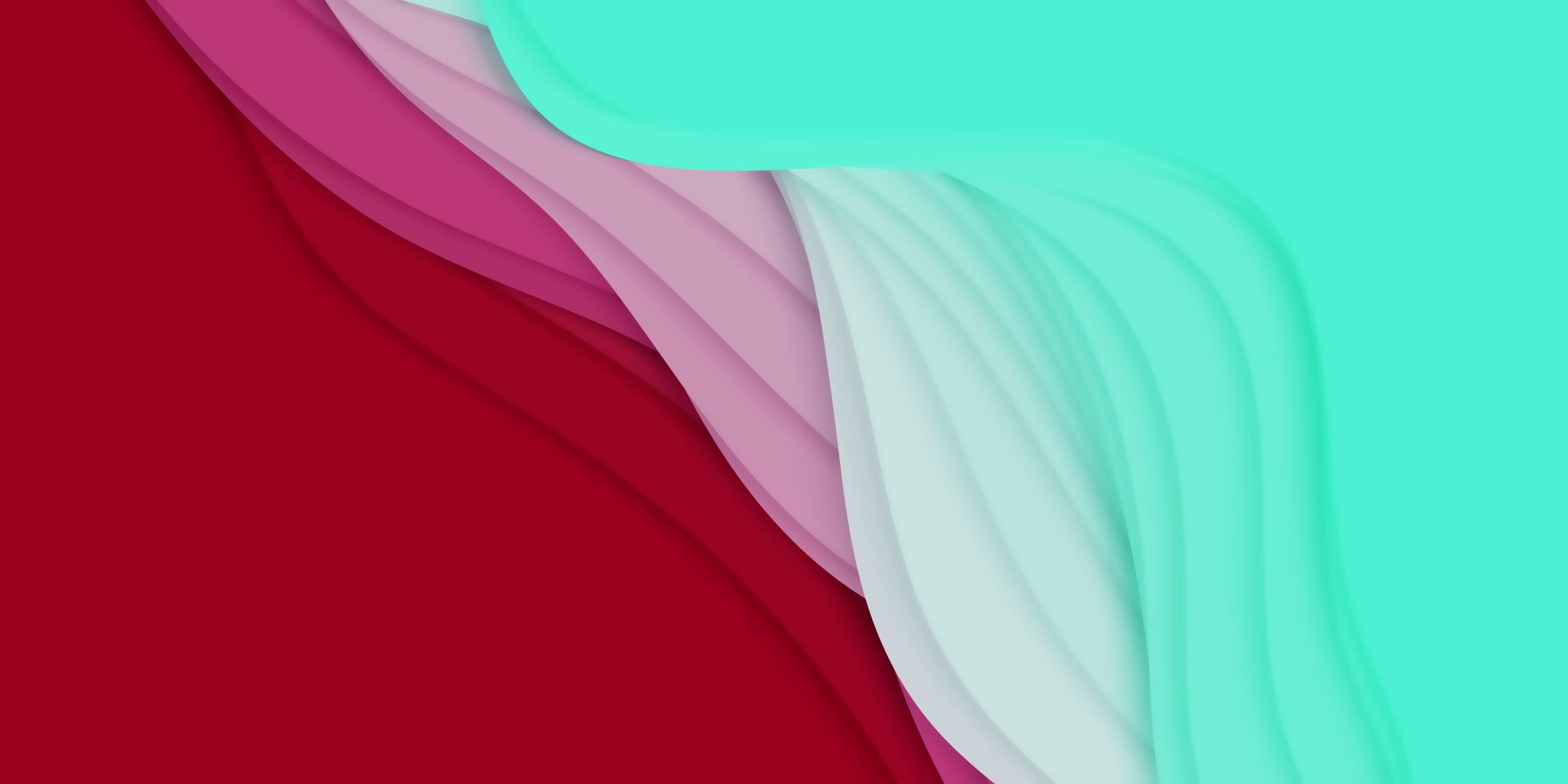 School Moniker Committee (SMC)
About Us
June 2023
Thanks for reading our slides!!
Why we are moving away from the Trojan moniker
What We Are Getting Up To This Month(June 2023)
Good-Bye Hugh Boyd Trojans, Hello Hugh Boyd….
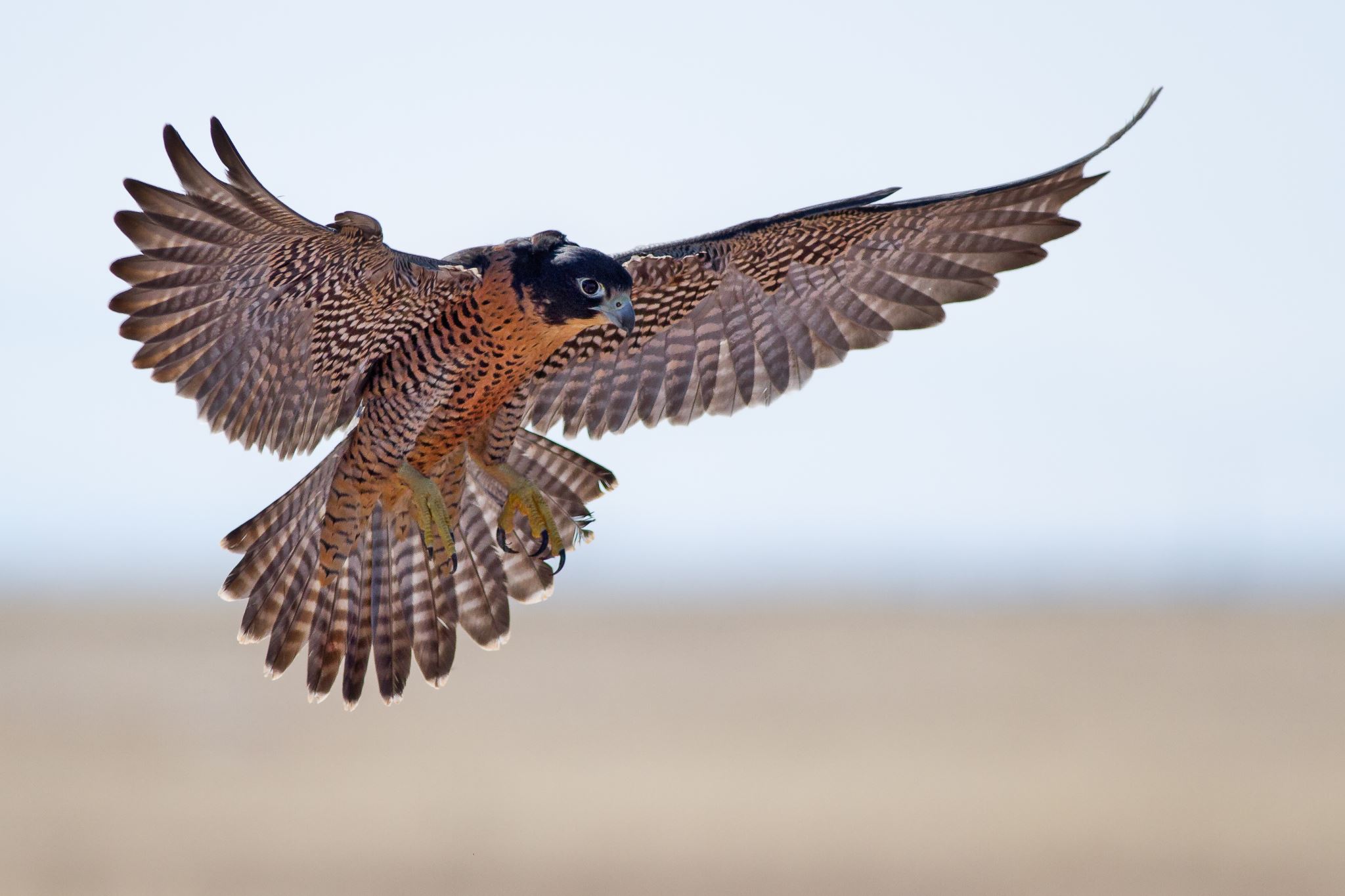 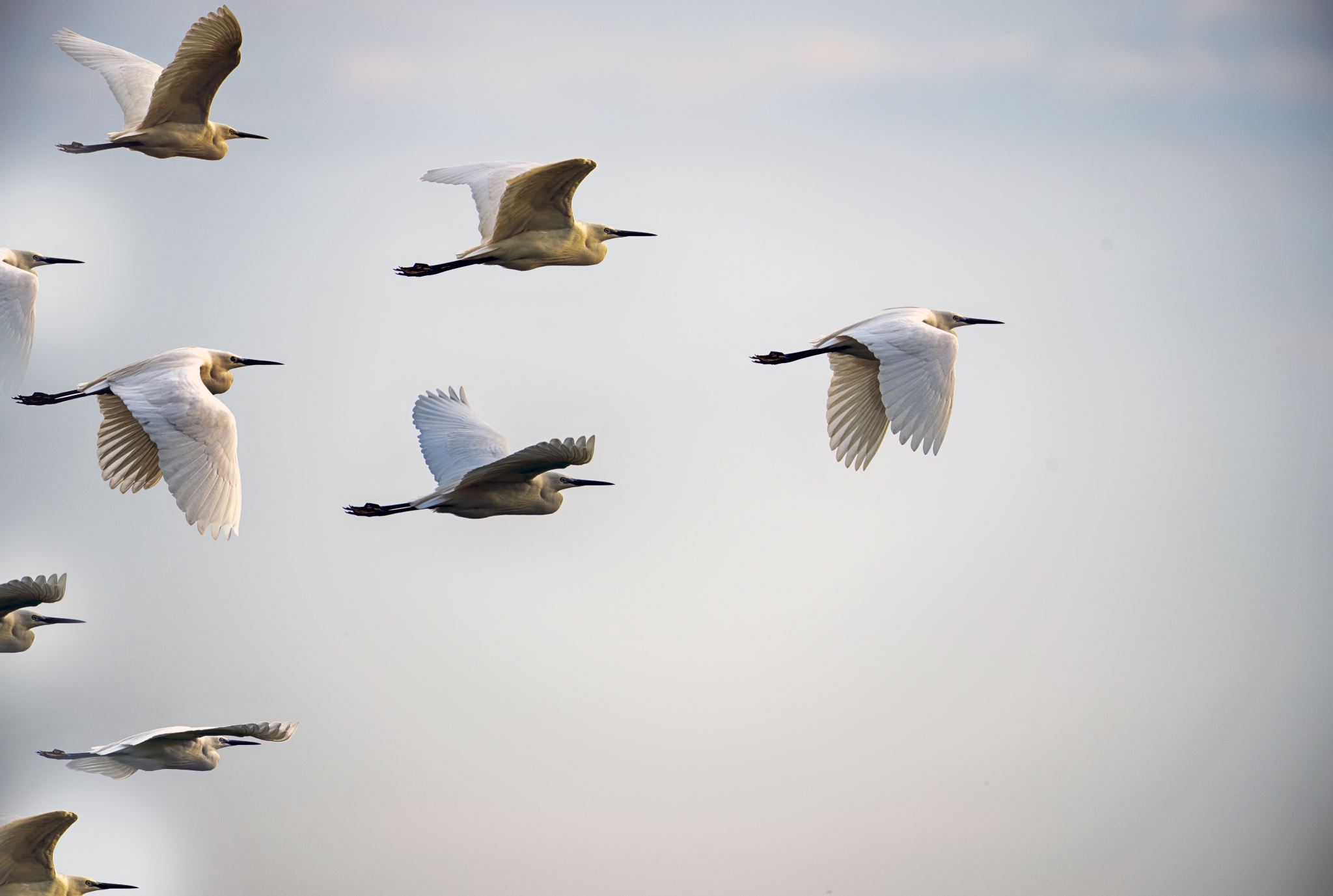 From Trojans to:

Hawks
Hornets
Honey Bees
Herons
Black Bears
Bats
Orcas
Marmots
Badgers
Beavers
Other ideas?

***Again, please complete the survey or come by on Wednesdays and Fridays at lunch and share your moniker ideas with us! We’d love to hear from you.
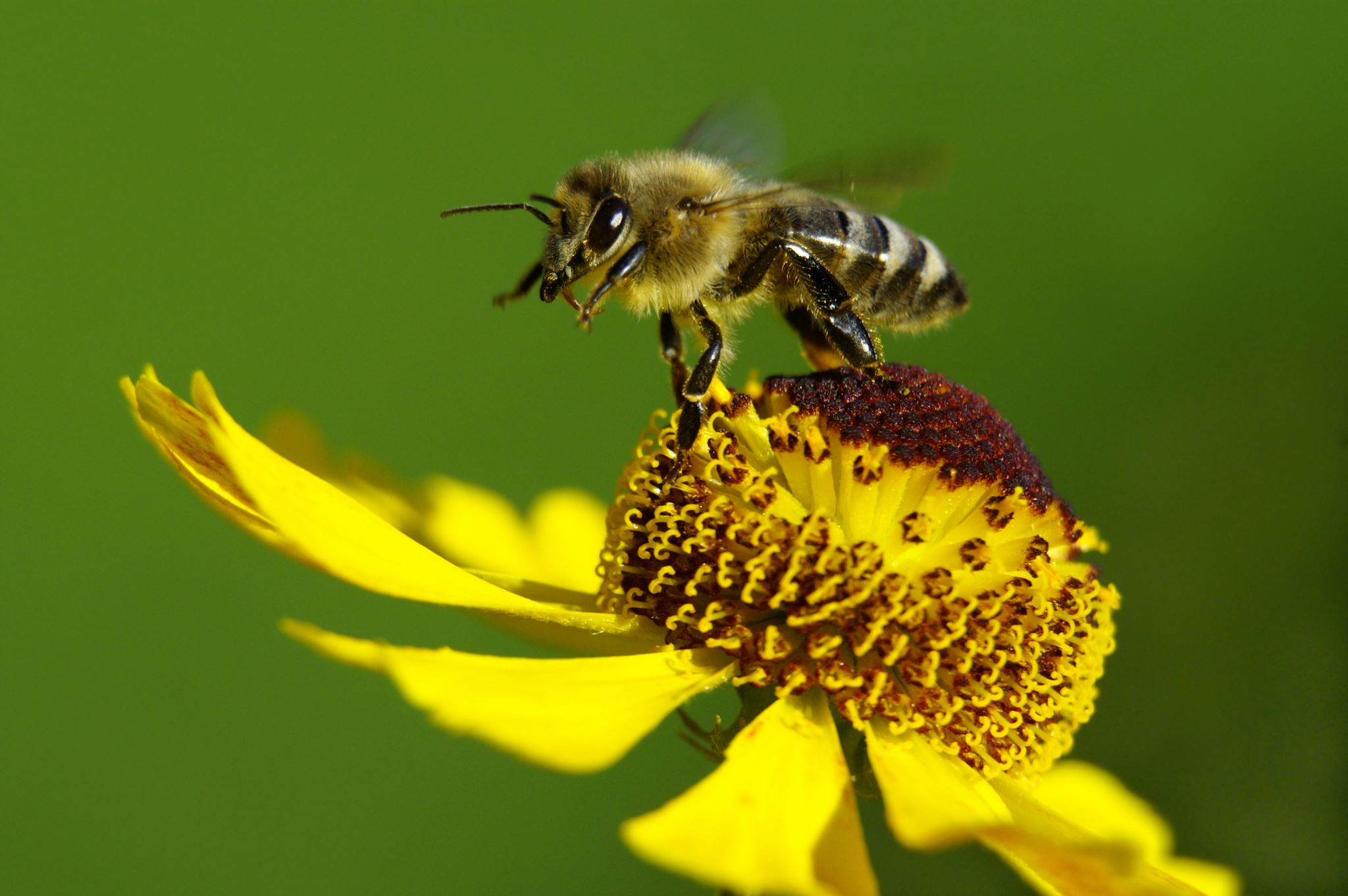 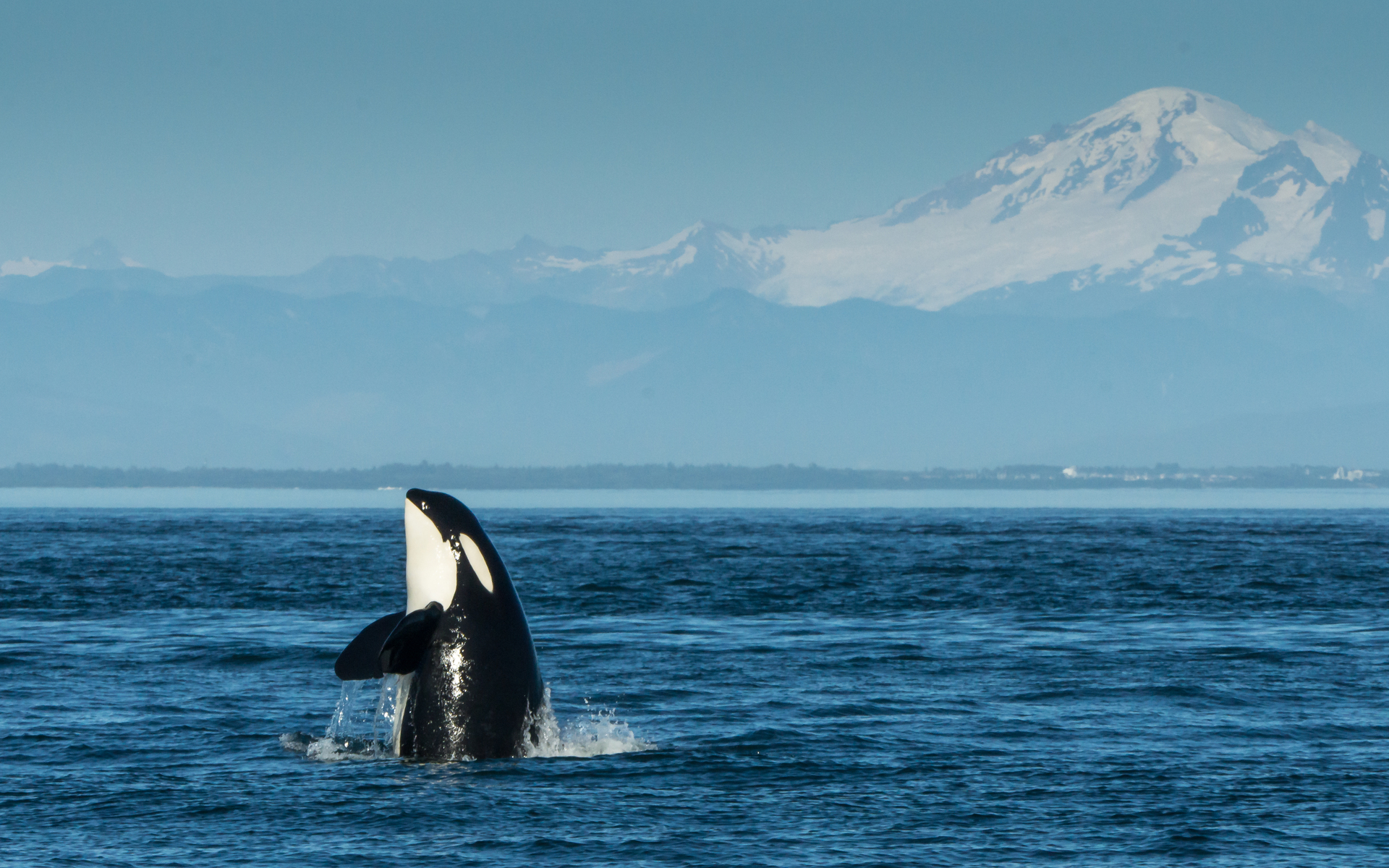 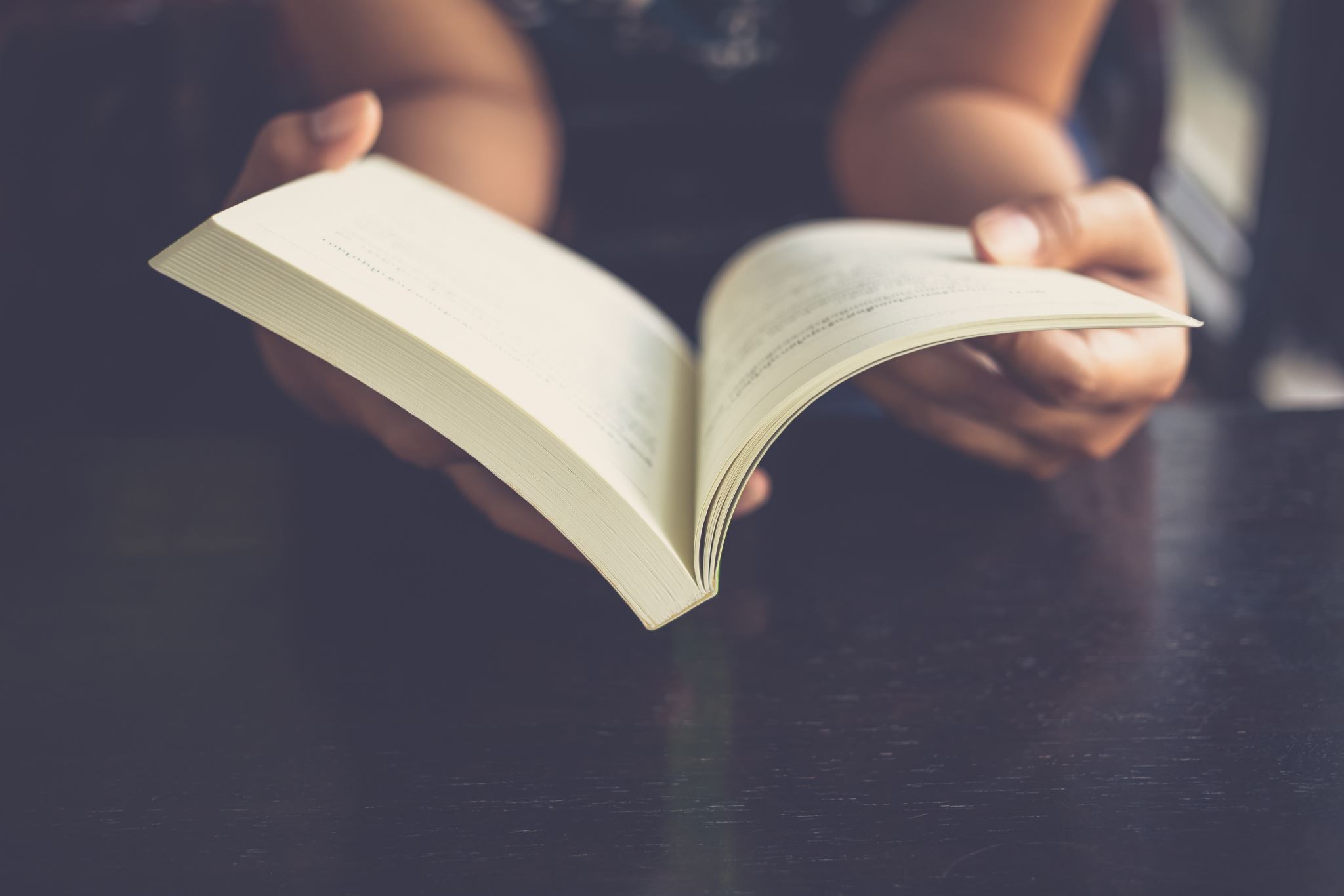 THANKS FOR READING OUR SLIDES!!!!!!